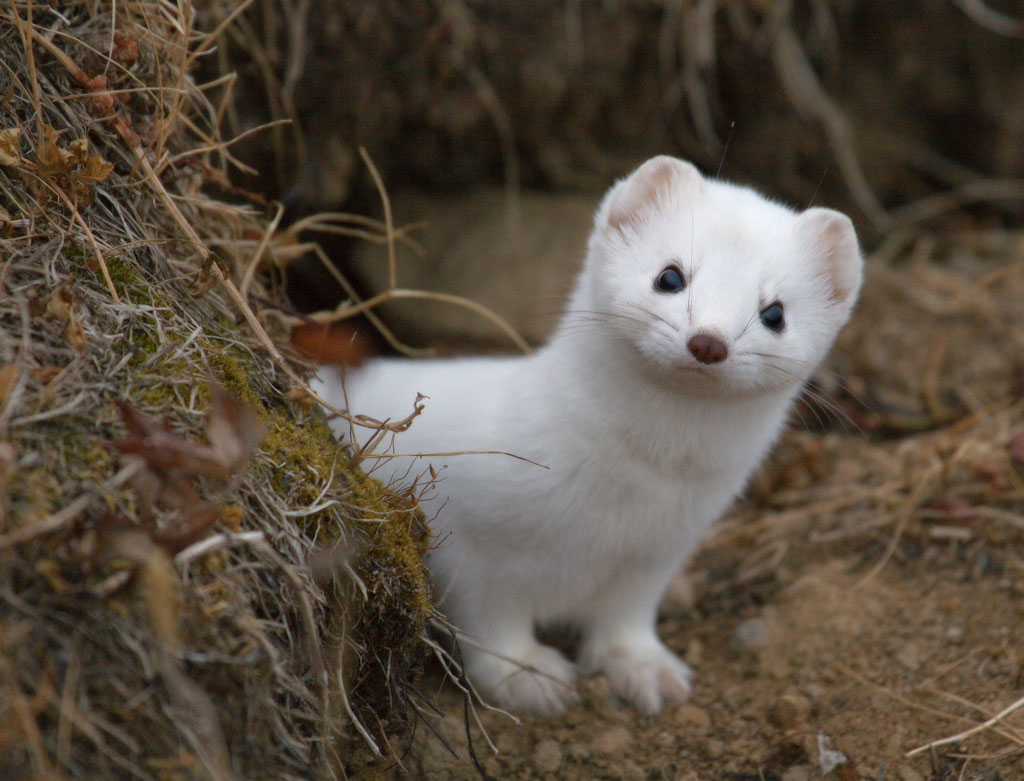 ГОРНОСТАЙ
Сказка от Леонардо да Винчи
Однажды, когда лисица была занята трапезой, мимо пробегал горностай в своем великолепном одеянии. Насытившаяся лисица предложила:
Хочешь отведать, приятель?
Благодарю покорно, но я уже 
пообедал,- с достоинством ответил горностай.
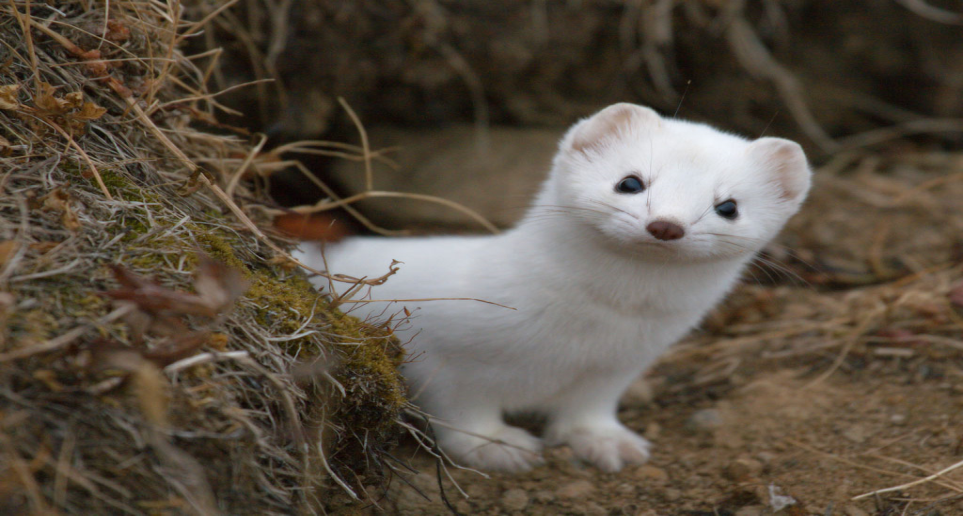 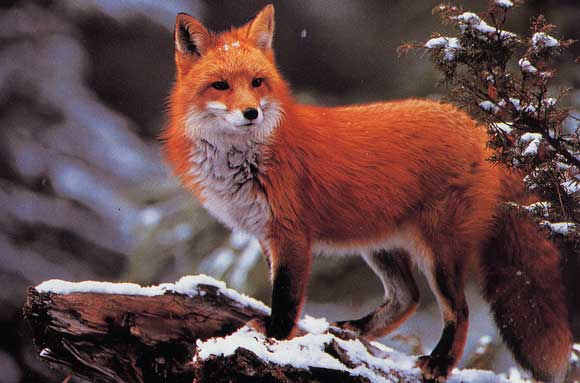 Та в ответ засмеялась:- Какие же вы чистюли! Просто диву даешься. Едите один раз в день и предпочитаете  голодать, лишь бы не замарать свою шубку. Вдруг откуда ни возьмись появились охотники…
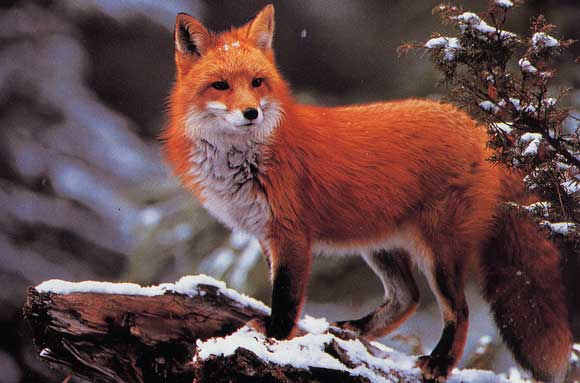 Рыжая молниеносно скрылась, а горностай помчался к своей норе. Но солнце уже успело растопить  снег, и его опрятная норка  заплыла грязью. Белоснежный горностай несколько замешкался, вот тут-то охотники и сразили его.
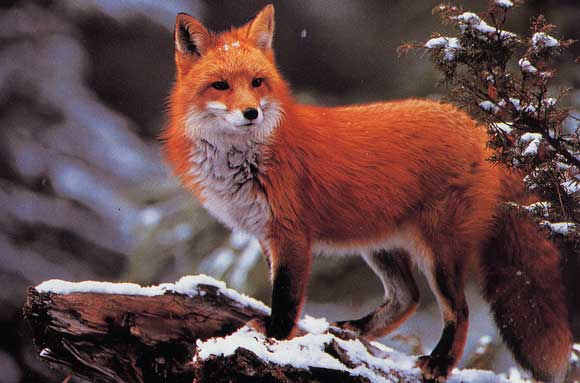 Источники 
http//ece.ru/blog
http//kolyan.net/
Леонардо да Винчи. Сказки, легенды, притчи. Ленинград. «Детская литература». 1983 .